Создание собственных 
интерактивных ресурсов 
в системе «1С:Образование»
Рахимова Светлана Ривнеровна, учитель русского языка и литературы, slana_82@inbox.ru
Разработка верифицированного контента и программ для школьного образования  с 1996 г.
Уникальная «Библиотека цифровых учебных материалов» с десятками тысяч ресурсов по школьным предметам, платформа автоматизации и управления учебным процессом «1С:Образование», портал для учителей «1С:Урок». 
Издательство «1С-Паблишинг» входит в перечень допущенных к использованию в общеобразовательных организациях России (приказ Минобрнауки РФ №699), многократно участвовало в гос. проектах с Минобрнауки, Минпросвещения, НФПК, в т.ч. ЕК ЦОР, ФЦИОР, МЭШ, Маркетплейс Минпрос, Витрина ЭОР МО и др.
Регистрация в реестре российского ПО, в Роспатенте, экспертиза Навигатора образования АСИ и Минпросвещения.
Контент ориентирован на реализацию ФГОС, апробация в реальном учебном процессе.
Сотрудничество с ведущими авторами-методистами: кандидатами и докторами наук, авторами учебников, действующими педагогами с многолетним стажем, экспертами из МГУ, МПГУ, МГТУ, МГОУ, учителями школ и др. 
Регулярное обучение педагогов и курсы повышения квалификации педагогов и обучение студентов пед. факультетов в МПГУ, ГУ ВШЭ, ОЦ «Сириус» и др.
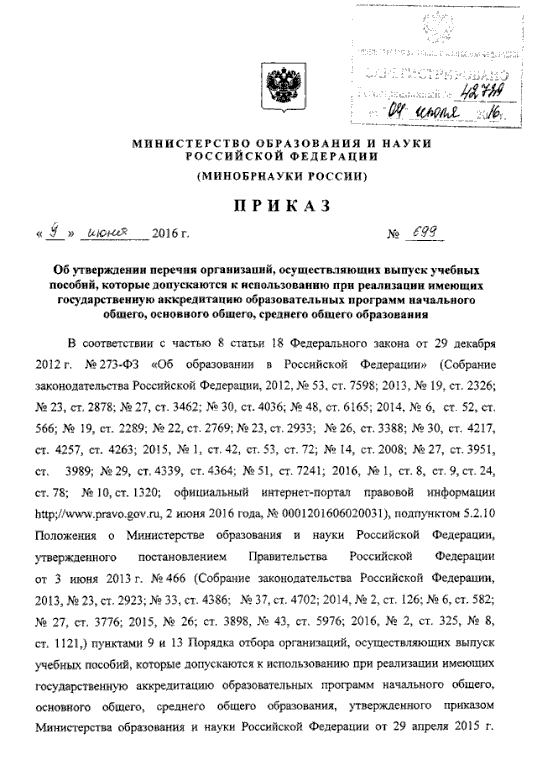 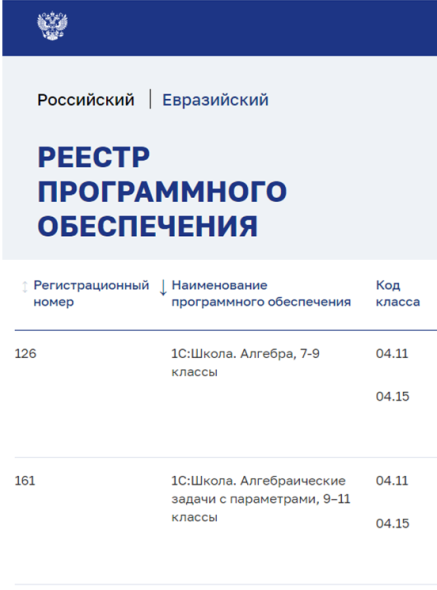 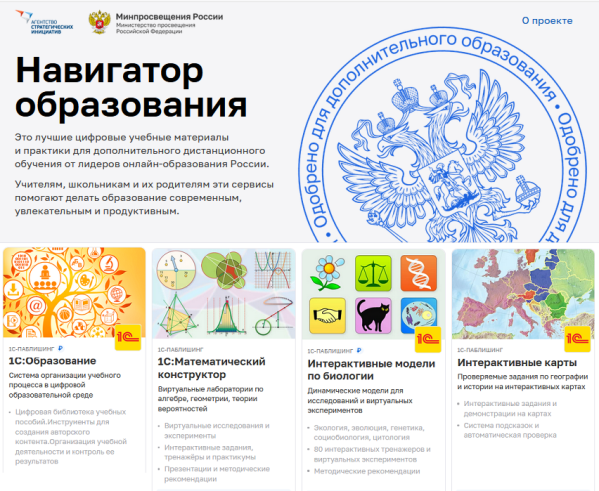 [Speaker Notes: Может здесь еще написать про участие в разработке коллекций ЕК ЦОР, ФЦИОР и т.д.?]
ЦЕЛЬ НАШЕГО ВЕБИНАРА
Изучить типы интерактивных ресурсов, представленных в системе «1С:Образование».
Пошагово создать интерактивные ресурсы.
Ознакомиться с примерами возможного применения того или иного ресурса.
Этап 1. Начало работы
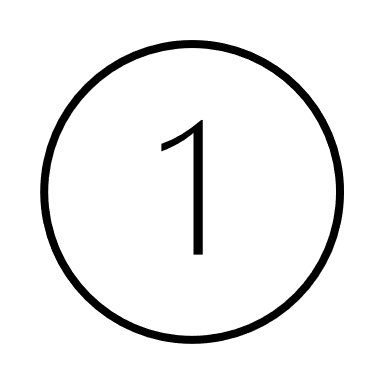 Выбрать на панели инструментов
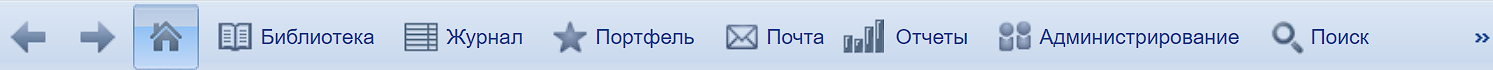 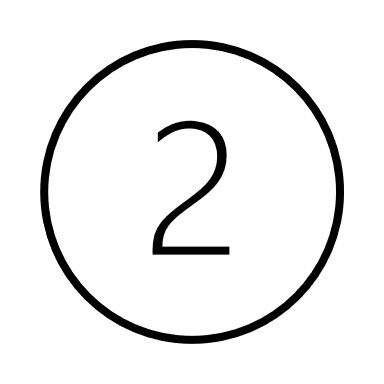 Кликнуть на левой боковой панели необходимую кнопку
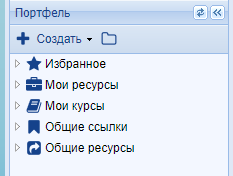 Создать новую папку
Создать ресурс
Этап 2. Выбор ресурса
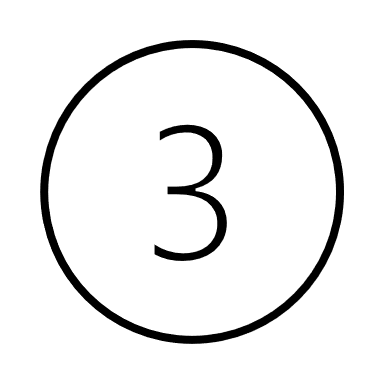 Выбрать необходимый ресурс
создание тестовых вопросов и формирование текстов с автоматической проверкой.
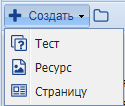 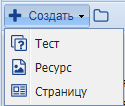 создание (импорт из внешнего файла) простых ресурсов – иллюстрация, анимаций, видеофрагментов, документов и др.).
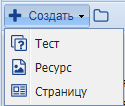 создание (в том числе с использованием импортированных объектов) иллюстрированных текстовых материалов в формате web-страницы.
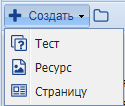 Этап 3. Создание ресурса
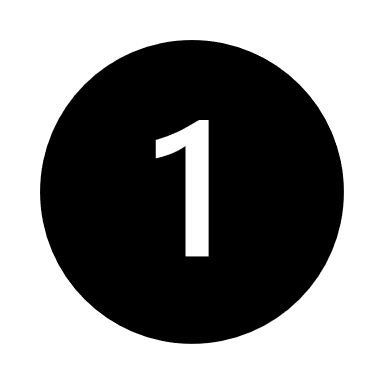 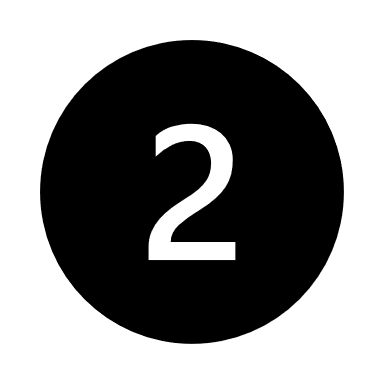 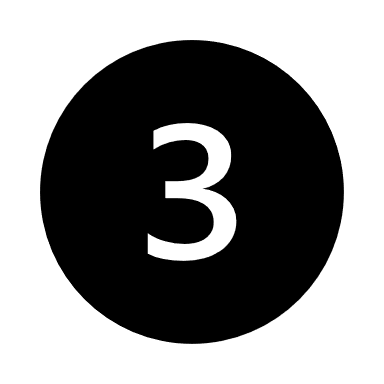 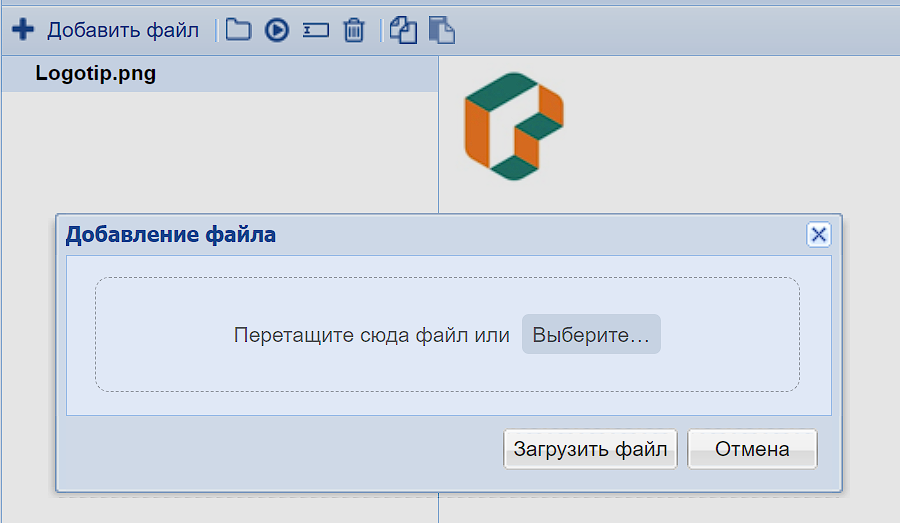 Алгоритм действий:
Кликнуть + Добавить файл.
Выбрать и загрузить файл.
Сохранить получившееся изображение.
Этап 3. Создание страницы
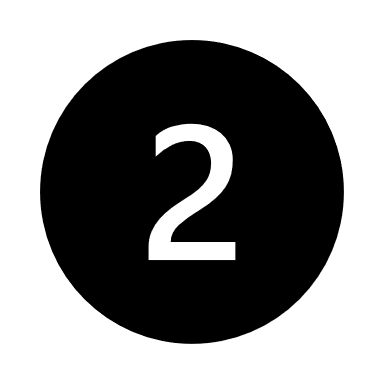 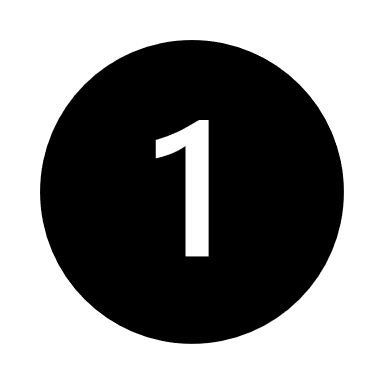 Алгоритм действий:
Добавить текст.
Выбрать и загрузить видео, добавив ссылку из YouTube.
Сохранить страницу.
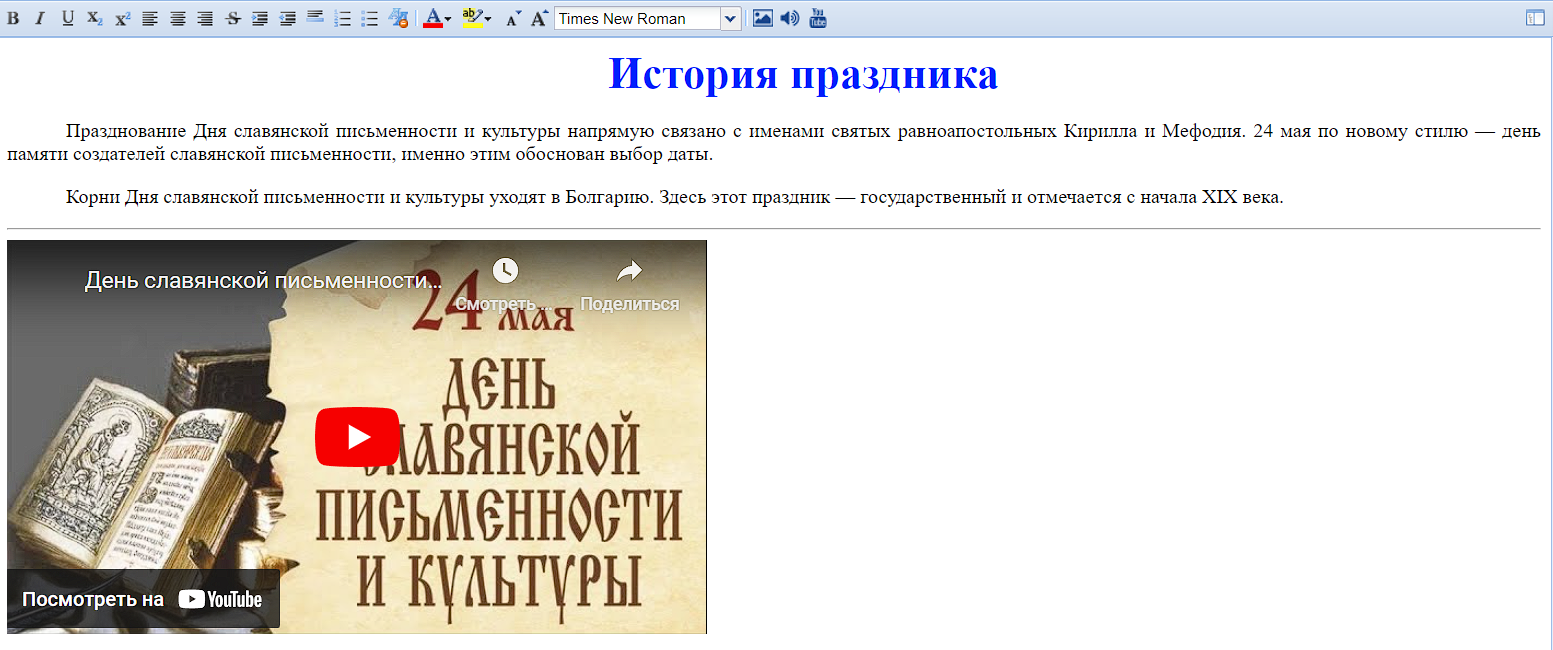 Этап 3. Создание теста
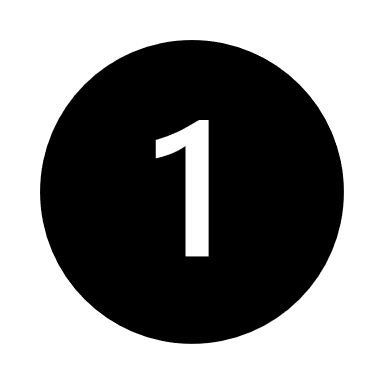 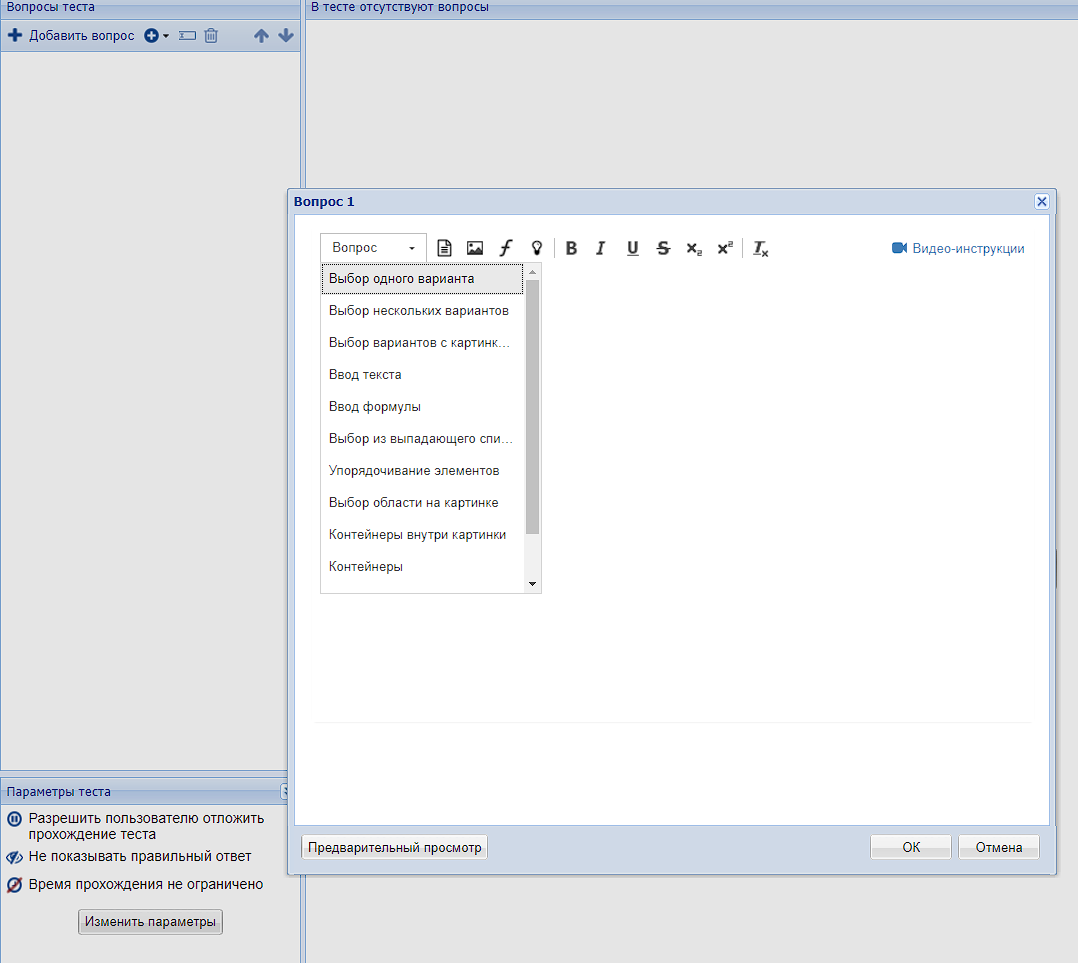 Алгоритм действий:
Кликнуть +Добавить вопрос.
Выбрать вариант тестового вопроса.
Настроить параметры теста (повторное прохождение, время прохождения и т.д.).
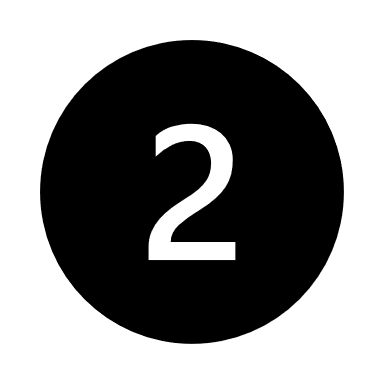 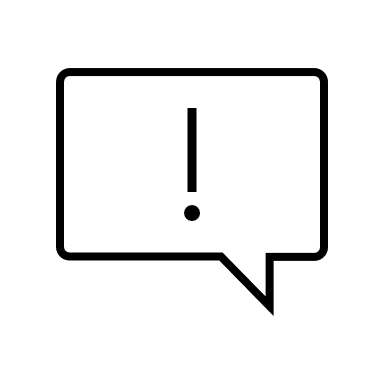 При создании теста необходимо выбрать правильные ответы
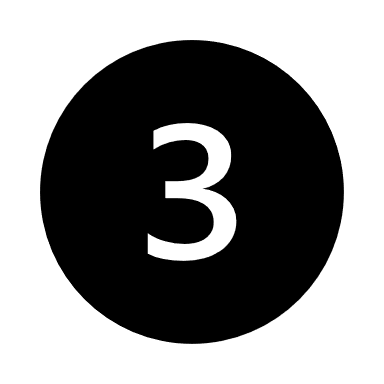 Вариант тестового задания на установление соответствия
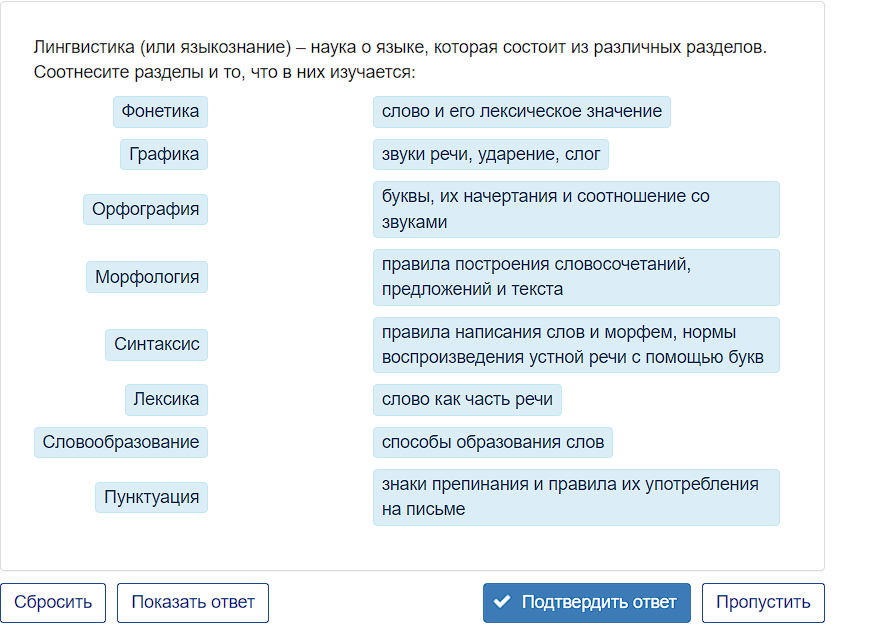 Алгоритм действий:
Кликнуть +Добавить вопрос.
Выбрать среди вопросов –Установление соответствия.
Настроить параметры теста (повторное прохождение, время прохождения и т.д.).
Вариант тестового задания с выбором одного варианта ответа
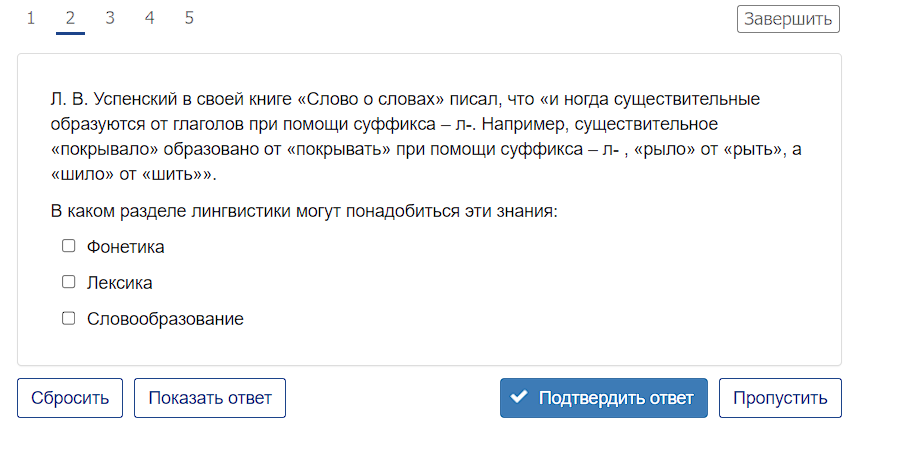 Алгоритм действий:
Кликнуть +Добавить вопрос.
Добавить текст перед тестом.
Выбрать среди вопросов – Выбор одного варианта.
Настроить параметры теста (повторное прохождение, время прохождения и т.д.).
Вариант тестового задания с выбором одного варианта ответа
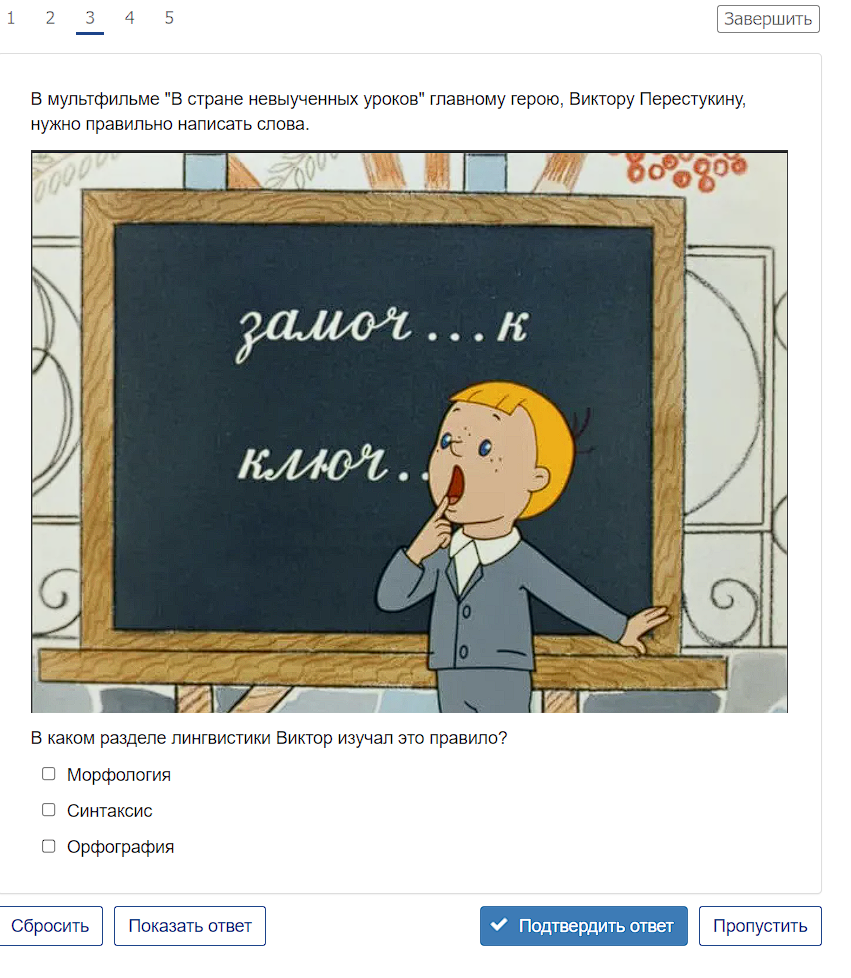 Алгоритм действий:
Кликнуть +Добавить вопрос.
Добавить иллюстрацию перед тестом.
Добавить текст.
Выбрать из вариантов вопросов – Выбор одного варианта.
Настроить параметры теста (повторное прохождение, время прохождения и т.д.).
Вариант тестового задания с выбором одного варианта ответа
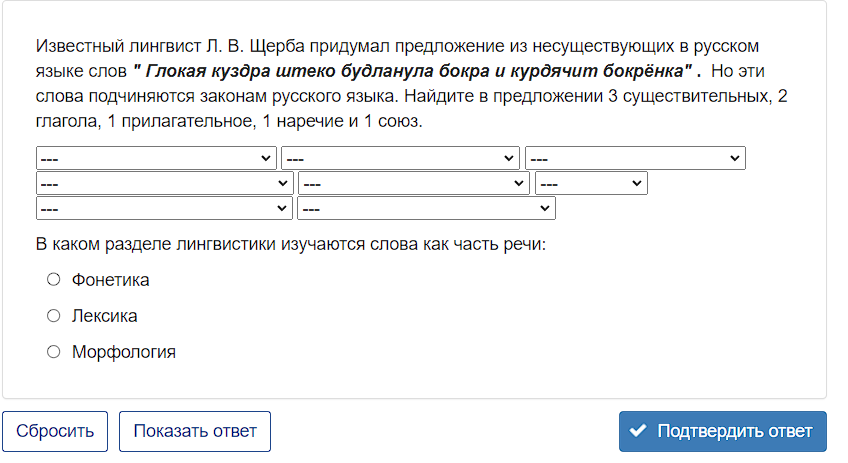 Алгоритм действий:
Кликнуть +Добавить вопрос.
Добавить текст перед тестом.
Выбрать среди вопросов –Выбор из выпадающего окна.
Настроить параметры теста (повторное прохождение, время прохождения и т.д.).
Вариант тестового задания с выбором варианта с картинками
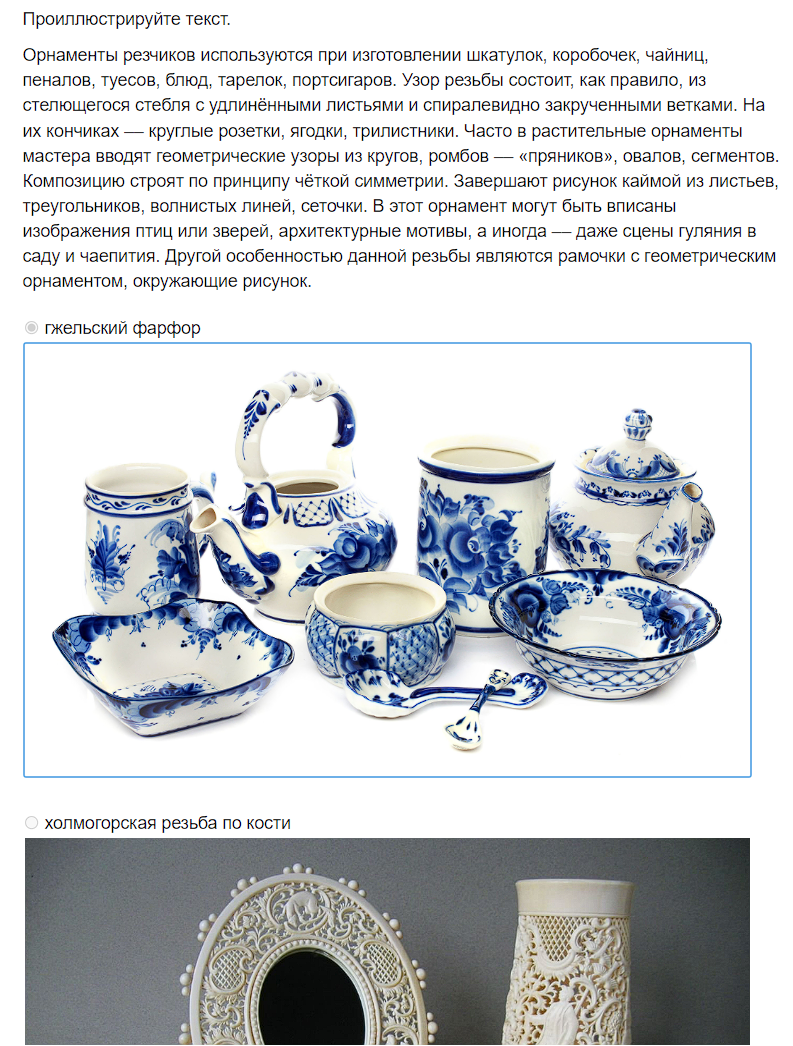 Алгоритм действий:
Кликнуть +Добавить вопрос.
Добавить текст перед тестом.
Выбрать среди вопросов – Выбор вариантов с картинками.
Настроить параметры теста (повторное прохождение, время прохождения и т.д.).
Вариант тестового задания «Контейнеры»
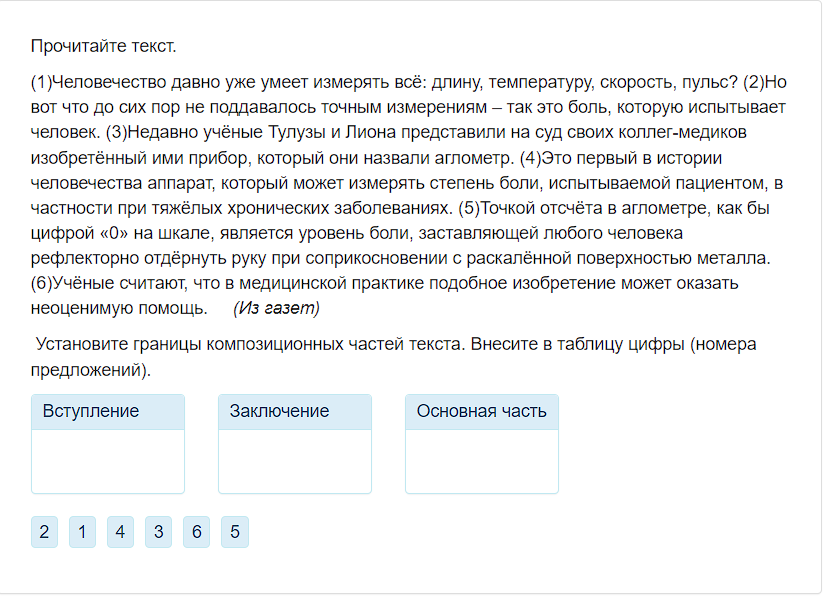 Алгоритм действий:
Кликнуть +Добавить вопрос.
Добавить текст.
Выбрать среди вопросов – Контейнеры.
Настроить объем 
      контейнера
5.  Настроить параметры теста.
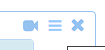 Рахимова Светлана Ривнеровна, slana_82@inbox.ru
Спасибо за внимание!